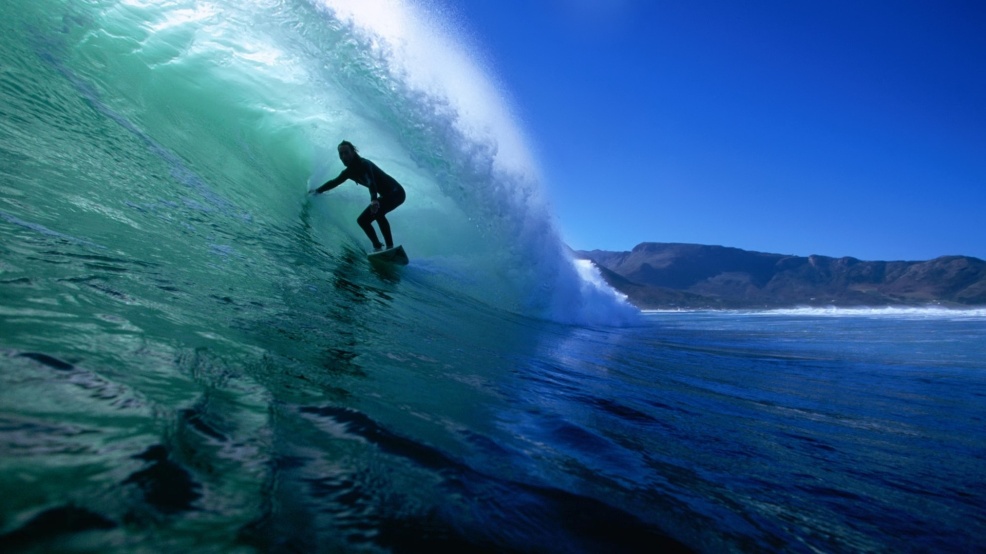 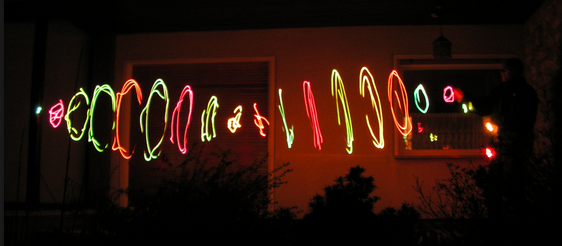 CH 8: Vibrations and Waves
8.1 – What is a vibration
Agenda
Section 8.1
Section 8.2
Textbook Problems
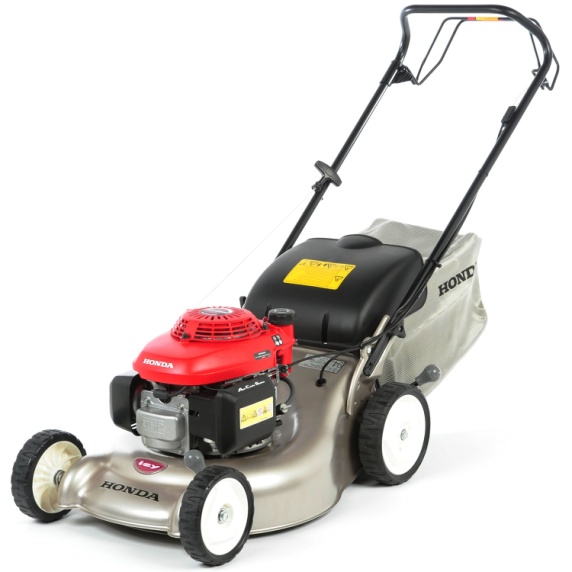 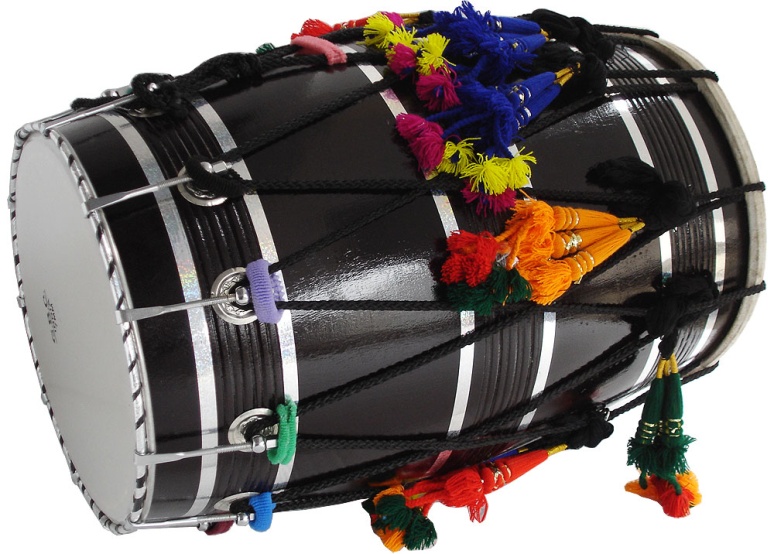 Vibrations & waves
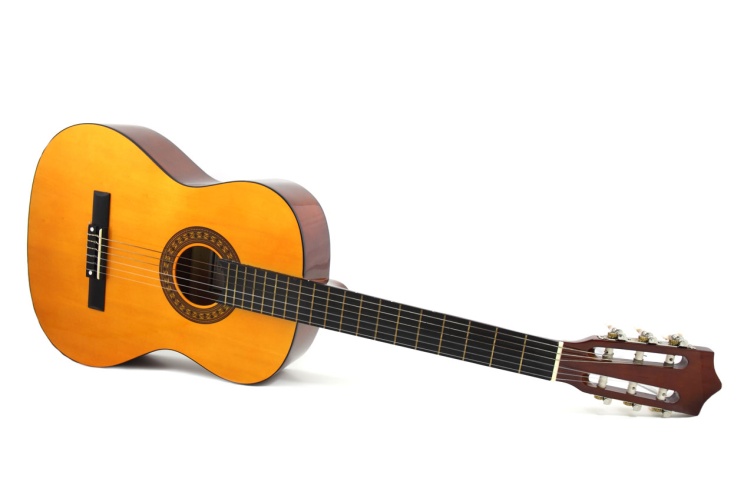 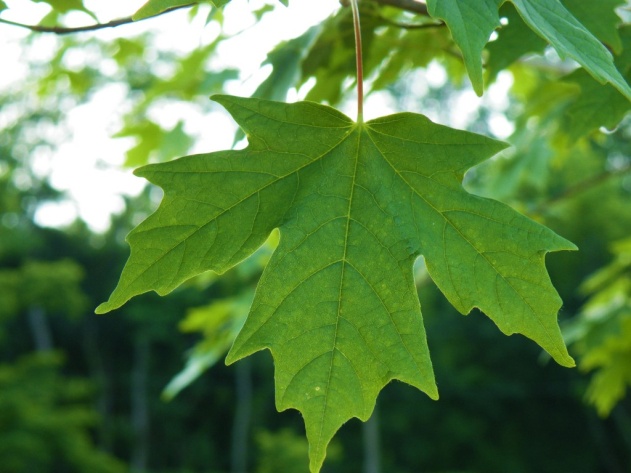 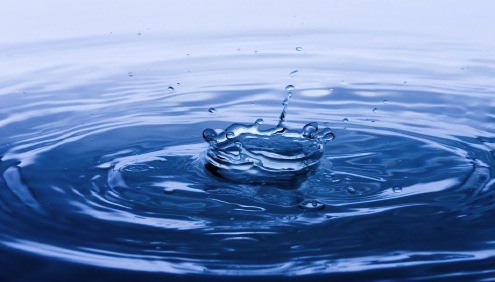 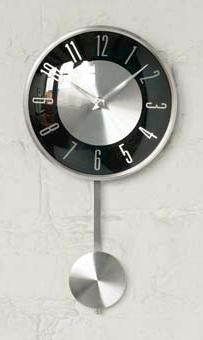 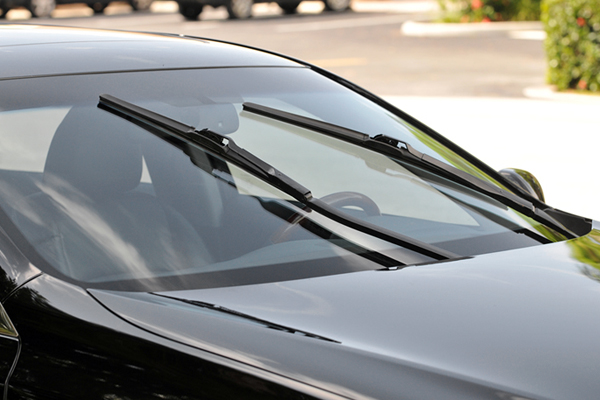 Vibrations
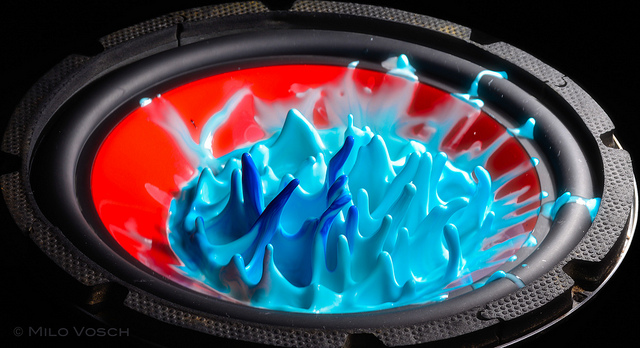 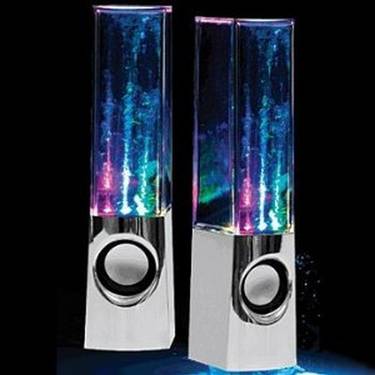 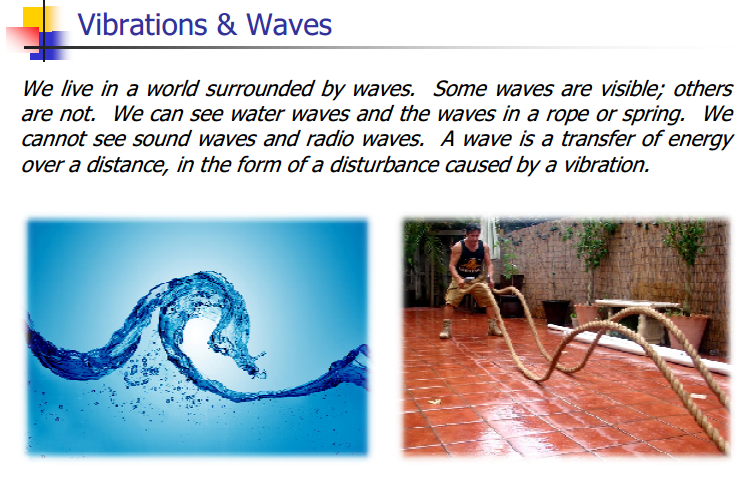 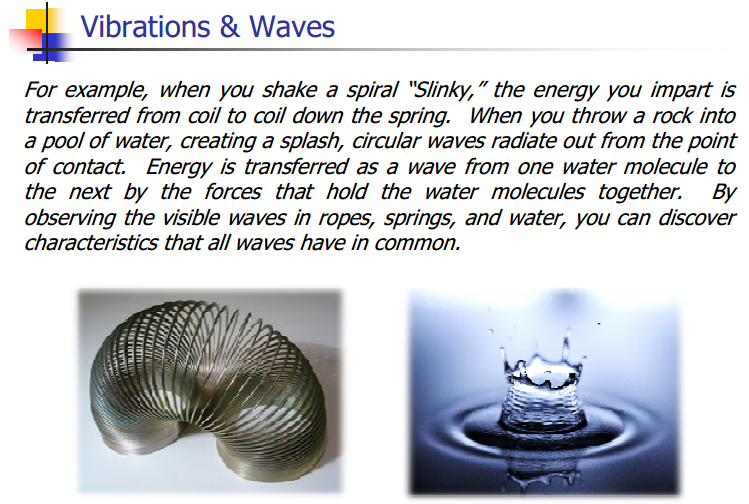 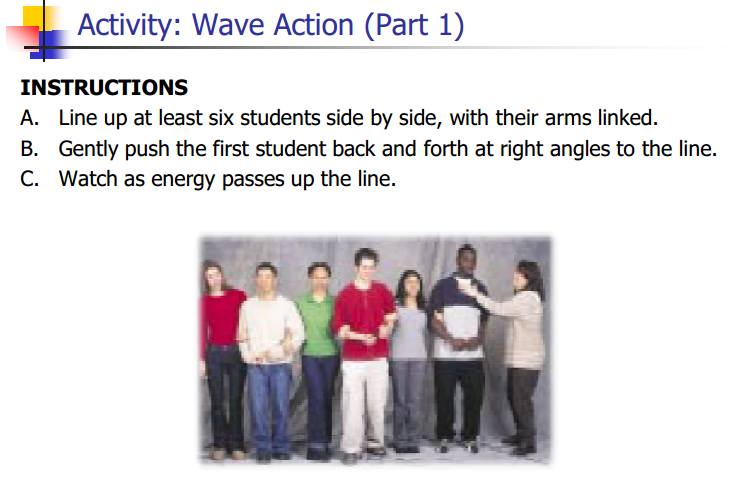 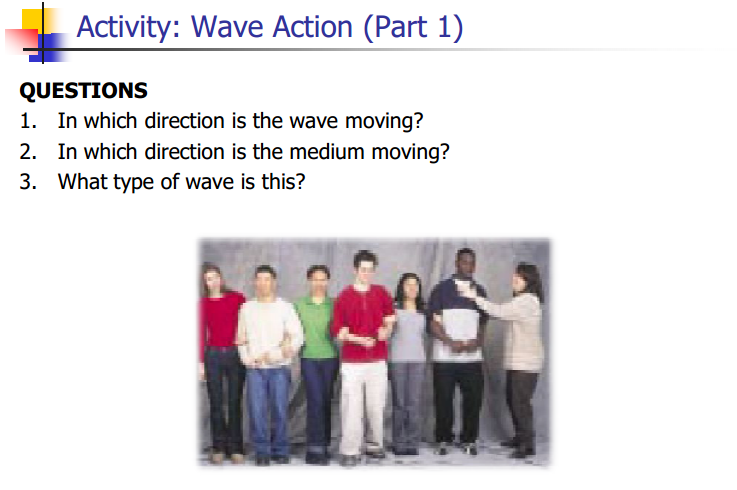 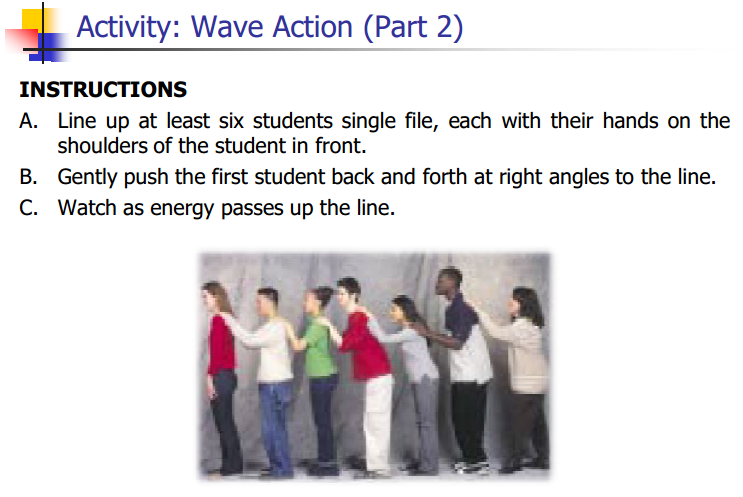 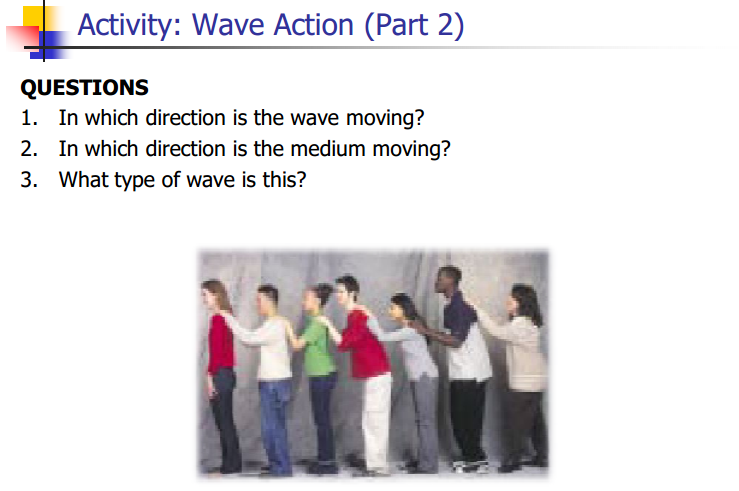 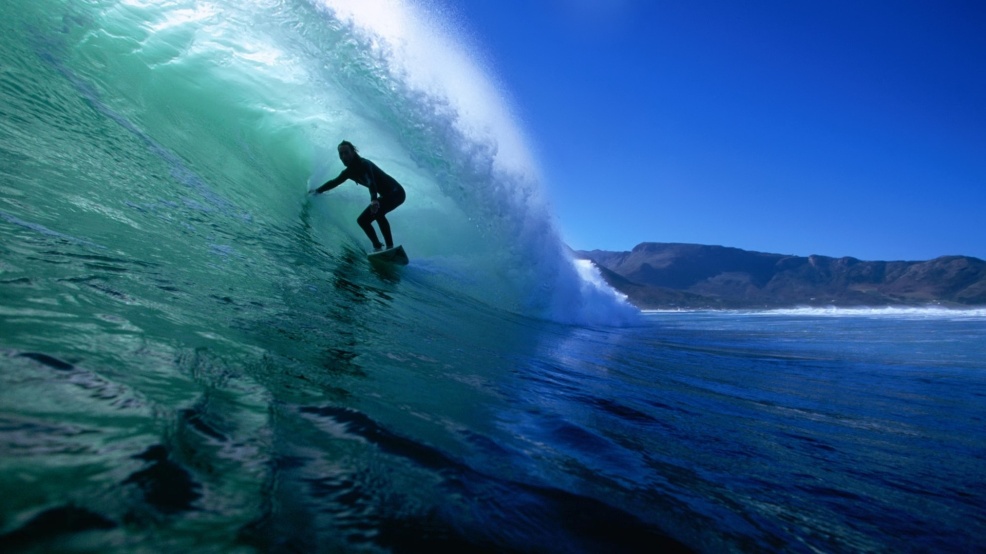 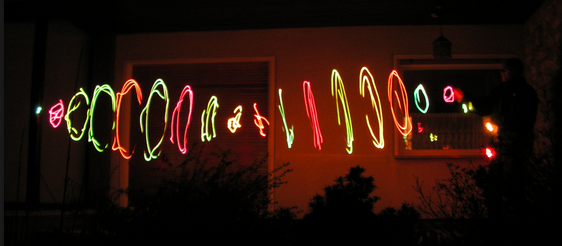 CH 8: Vibrations and Waves
8.2 – Types of Mechanical Waves
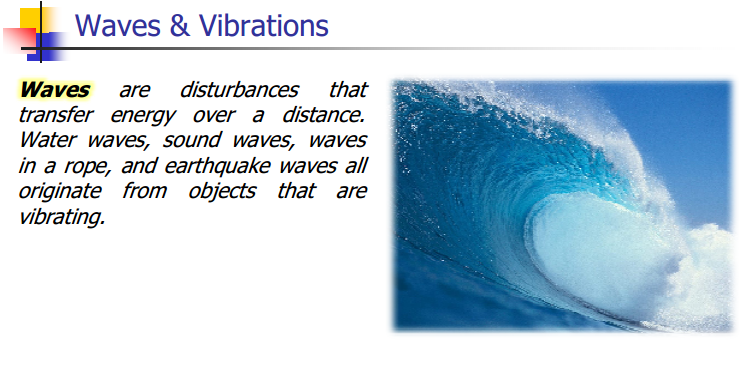 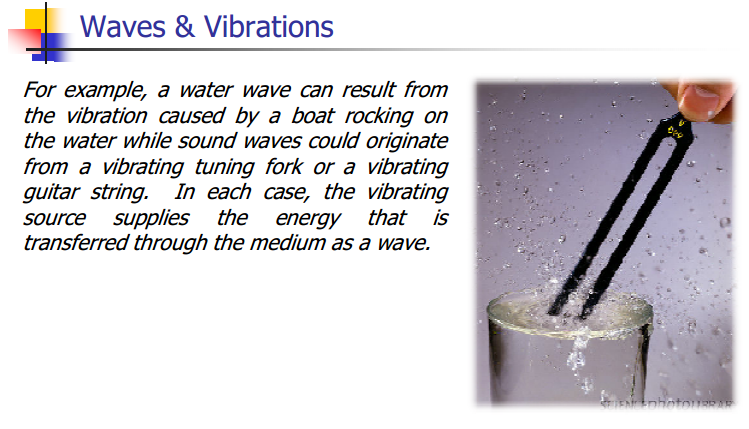 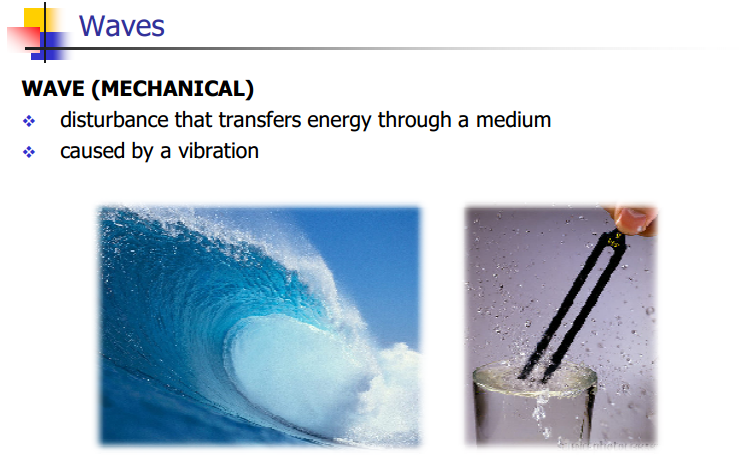 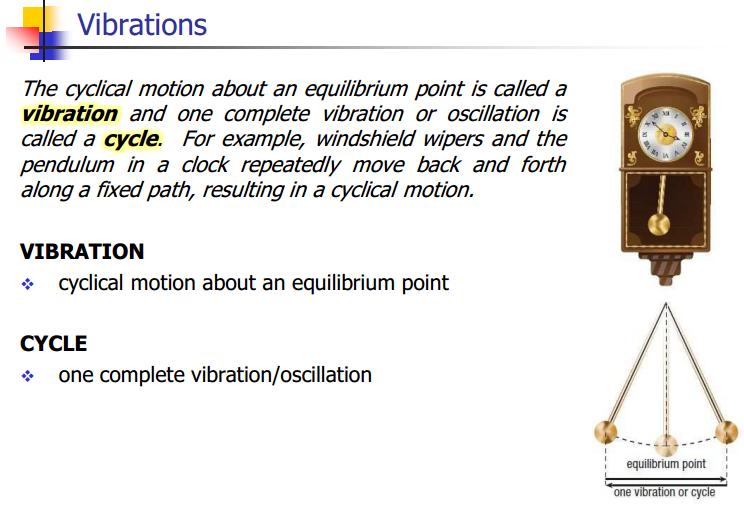 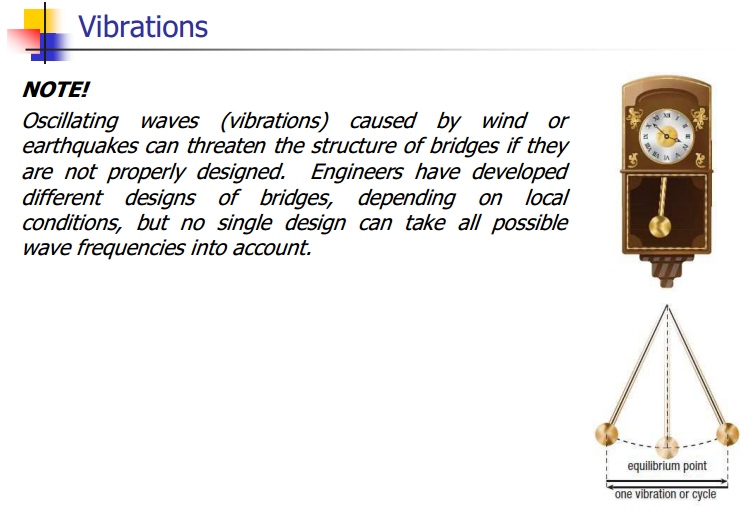 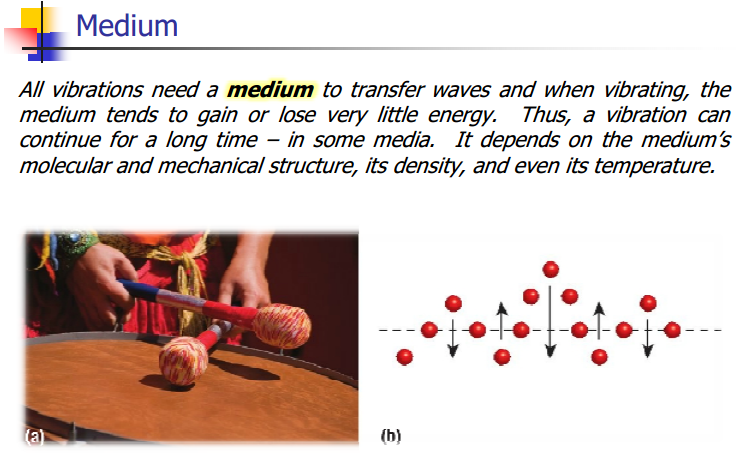 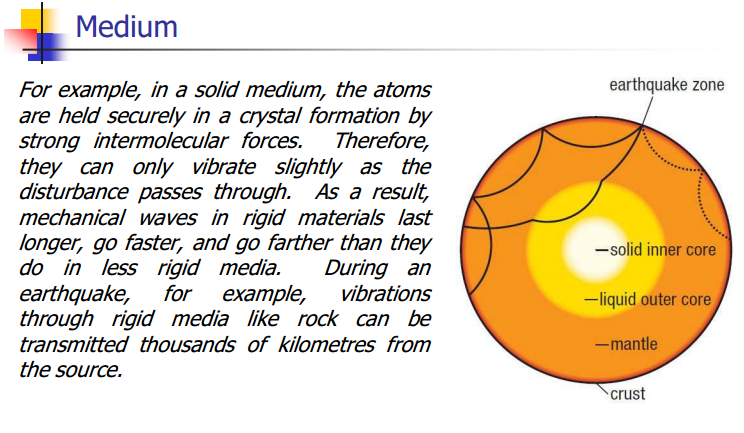 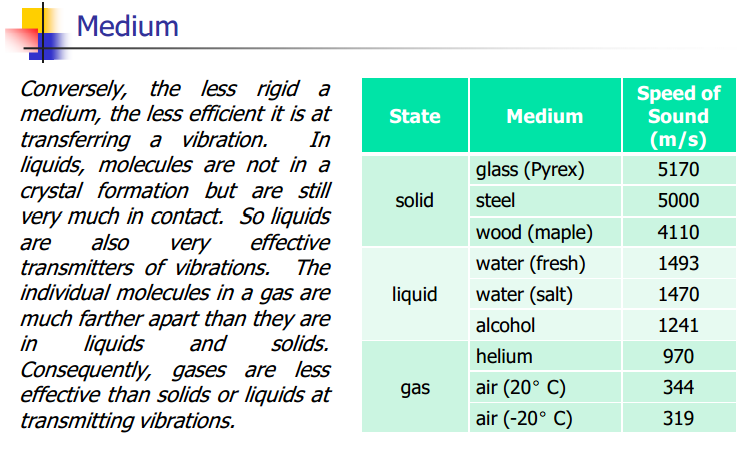 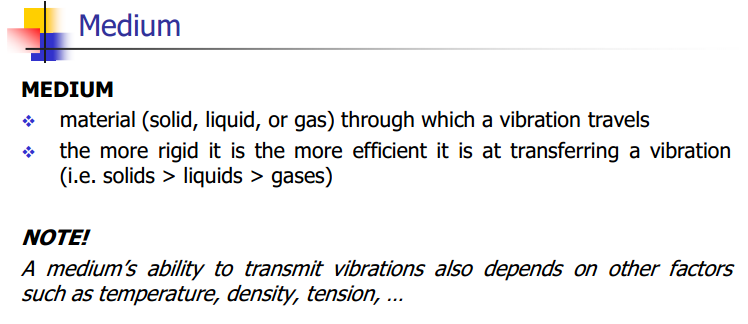 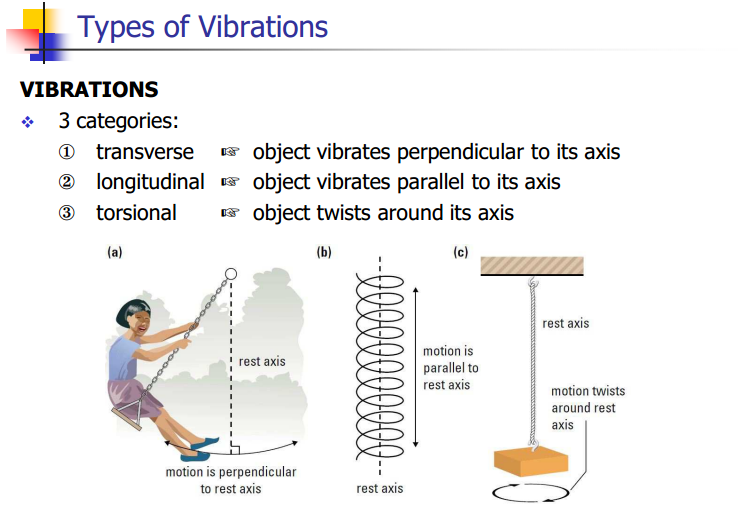 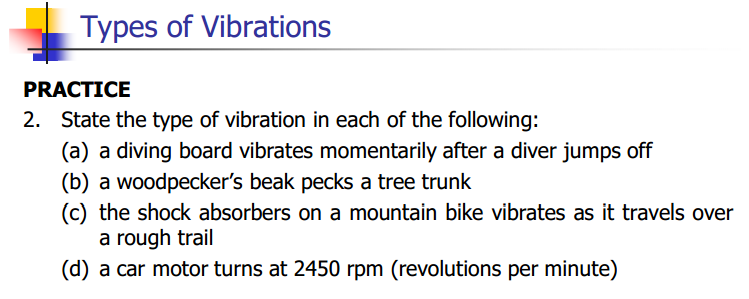 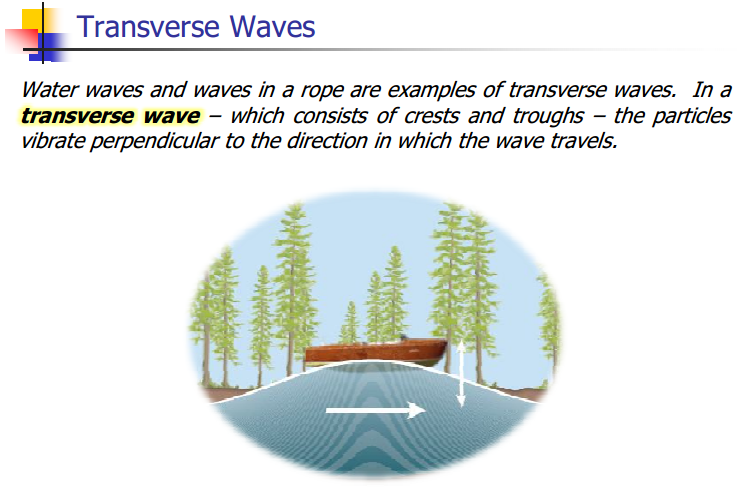 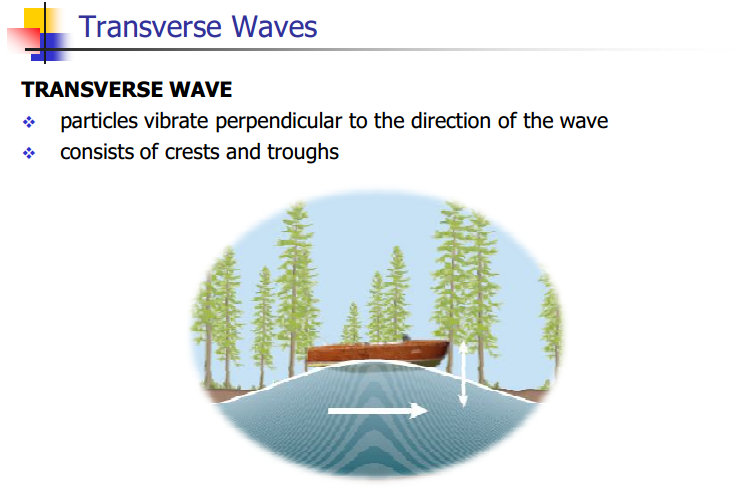 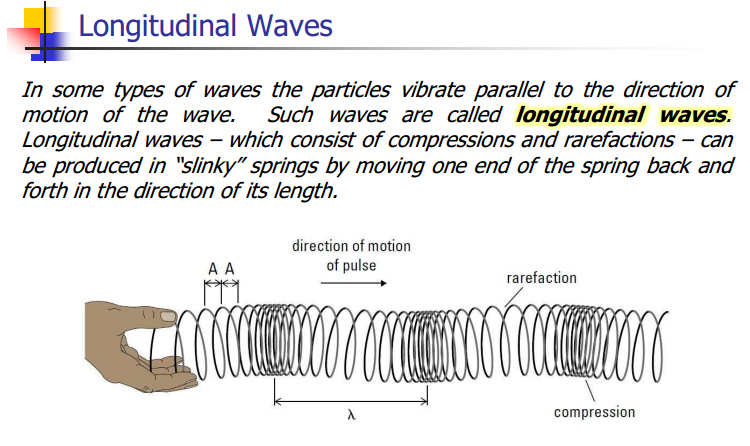 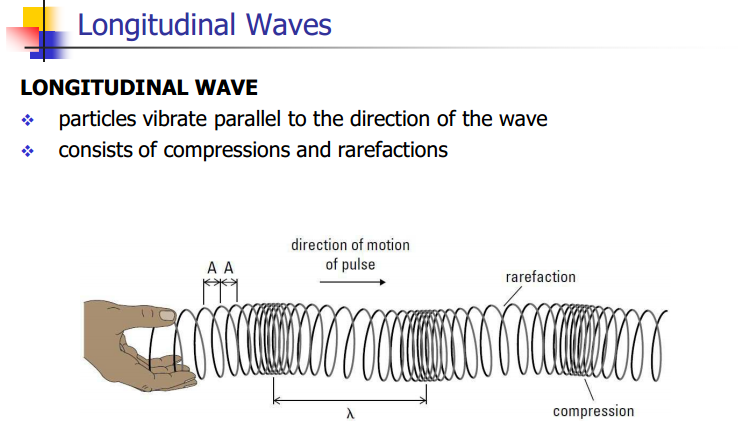 Bill Nye – Sound Travels in Waves:
http://www.youtube.com/watch?v=ACeUO4ufx2I
Transverse waves vs. Longitudinal waves
http://www.youtube.com/watch?v=7cDAYFTXq3E
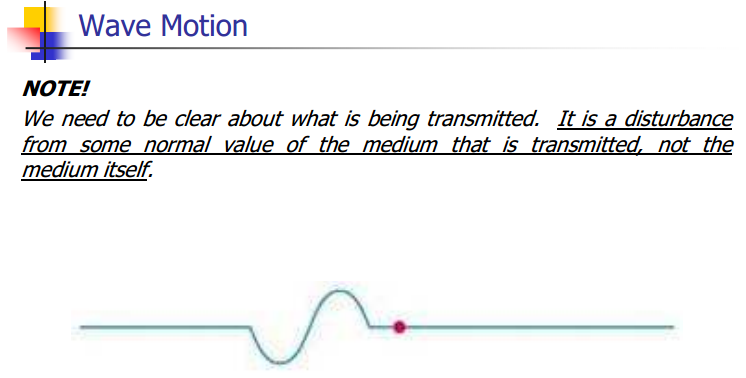 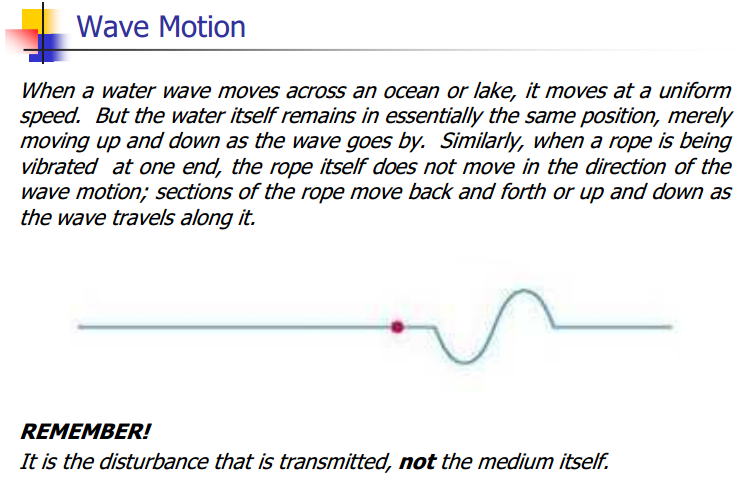 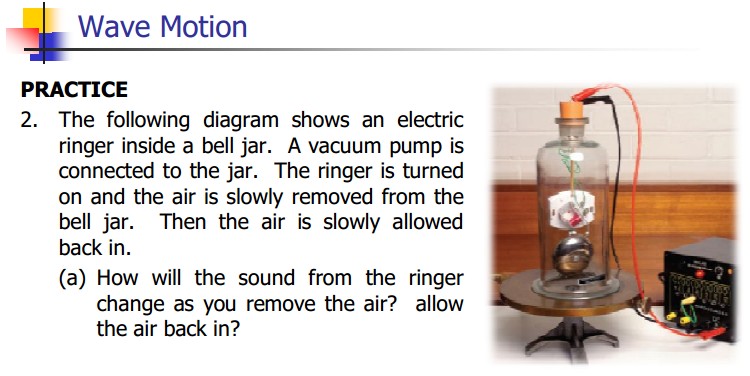 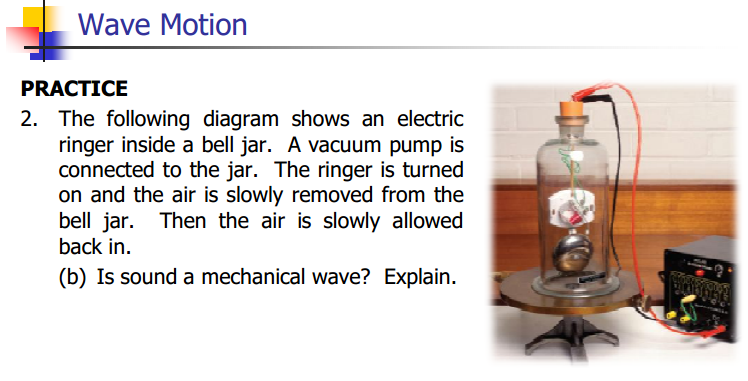 Classwork& Homework
Pg. 380 (#1-6) and Pg. 384 (#1-9)